1.2.22

I understand what a fraction is.
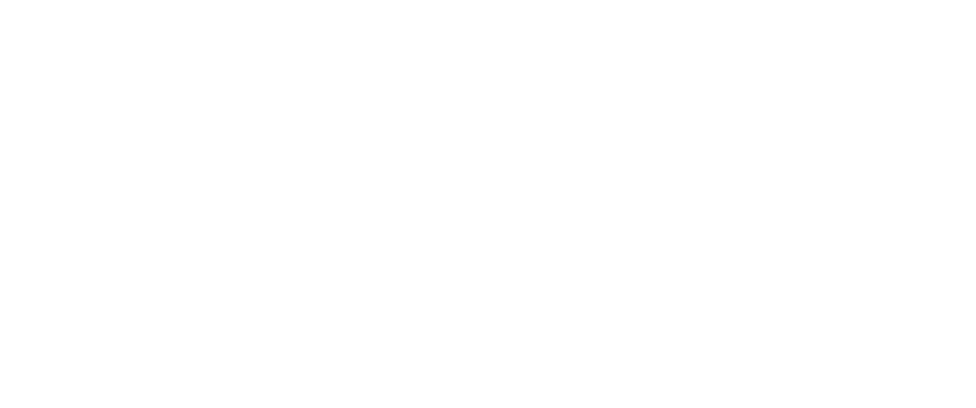 What fractions of the cubes are each colour?







Which of the fractions above are unit fractions?

Which of the fractions above are non-unit fractions?
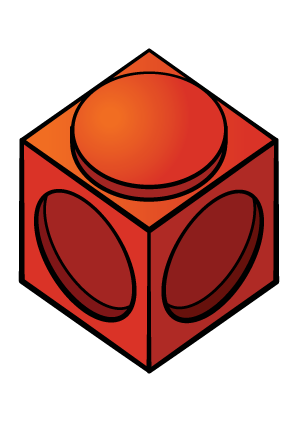 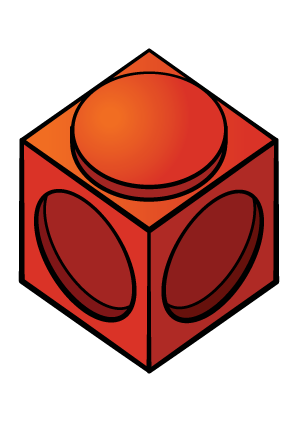 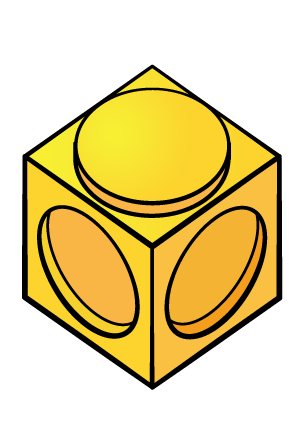 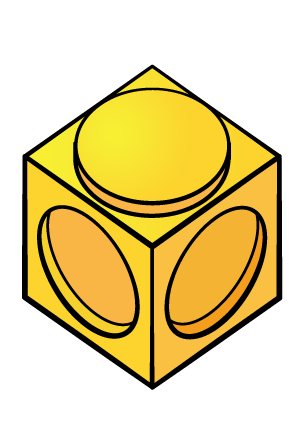 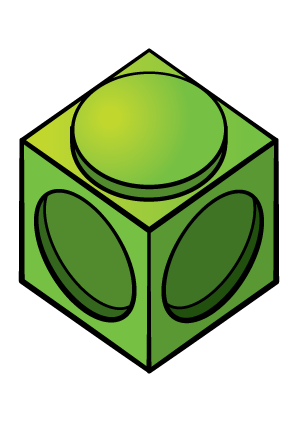 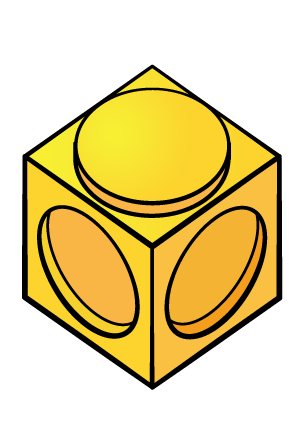 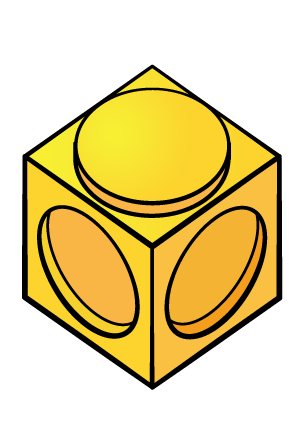 What fractions of the cubes are each colour?







Which of the fractions above are unit fractions?

Which of the fractions above are non-unit fractions?
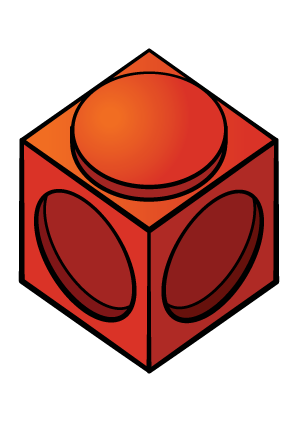 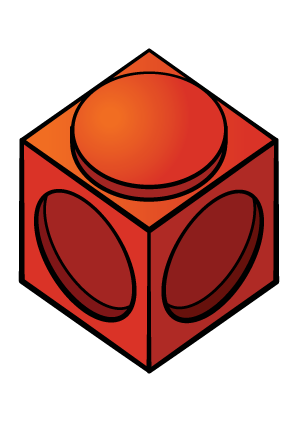 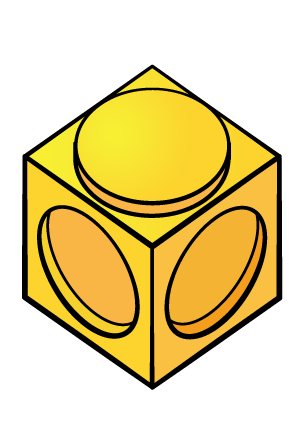 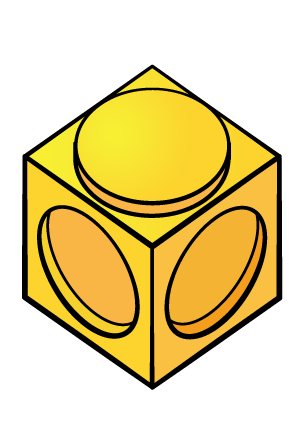 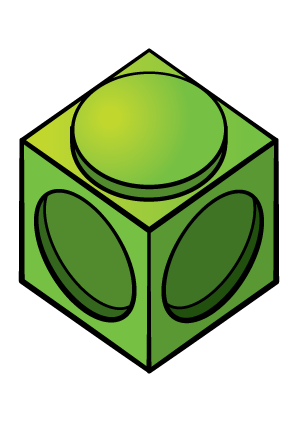 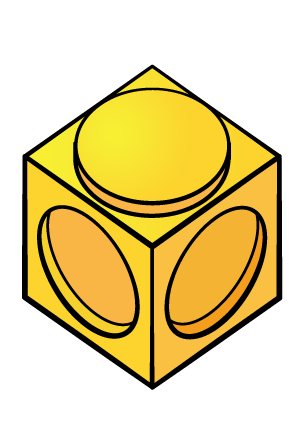 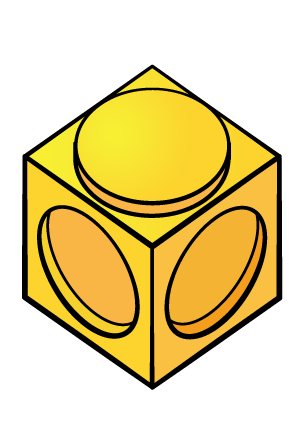 2
4
1
7
7
7
Focus and let’s use our growth mindset to learn more about fractions.
What fraction is being represented?
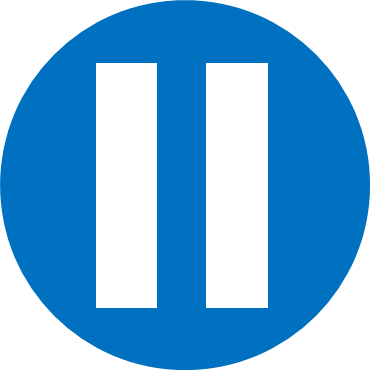 Have a think
5
There are 	   equal parts altogether.

	   out of    	equal parts is shaded.

	   of the shape is shaded.

This is a 				 fraction.
5
1
unit
What fraction are shaded red?
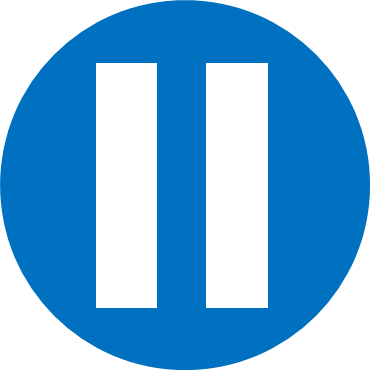 Have a think
4
There are 	   equal parts altogether.

	   out of    	equal parts are shaded red.

	   of the shapes are shaded red.

This is a 				 fraction.
4
3
non-unit
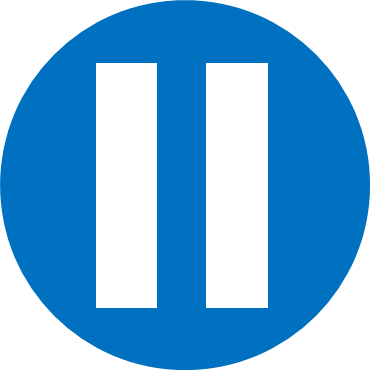 Have a think
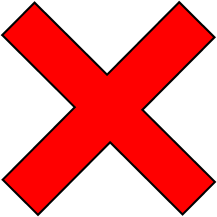 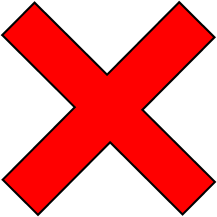 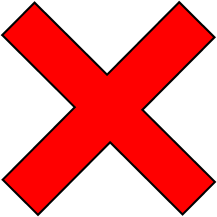 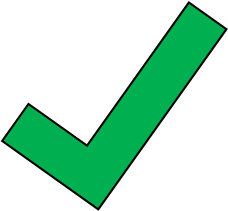 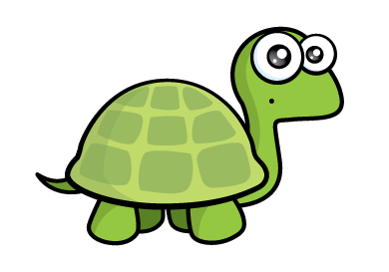 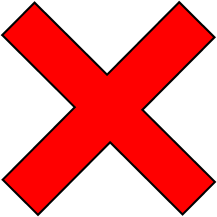 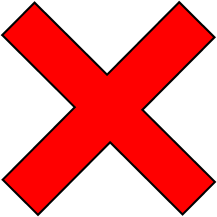 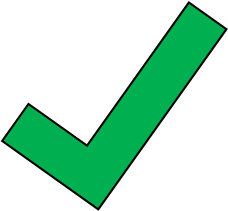 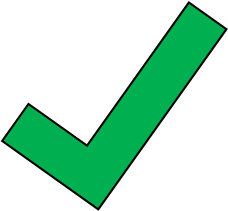 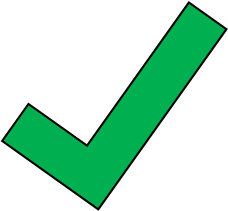 Let’s have a go at answering the first 3 questions. If you finish, draw some fractions in your book. Use the squares to make each fraction an equal part
Have a go at questions 1 – 4 on the worksheet
0
1
2
3
4
5
0
1
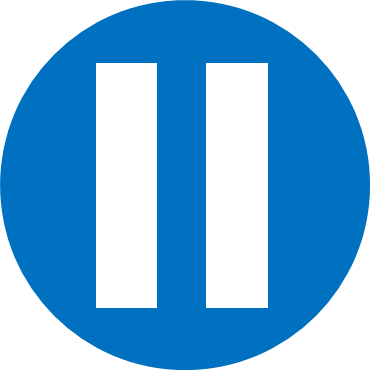 Have a think
What fraction is the arrow pointing to?
0
1
0
1
Have a go at the rest of the worksheet
Let’s complete questions 4, 5 and 6.
Remember to write the answers at the side of the sheet if there is not room on the sheet.
When you complete this work can you draw four different representations of 3 Good luck 
                              4